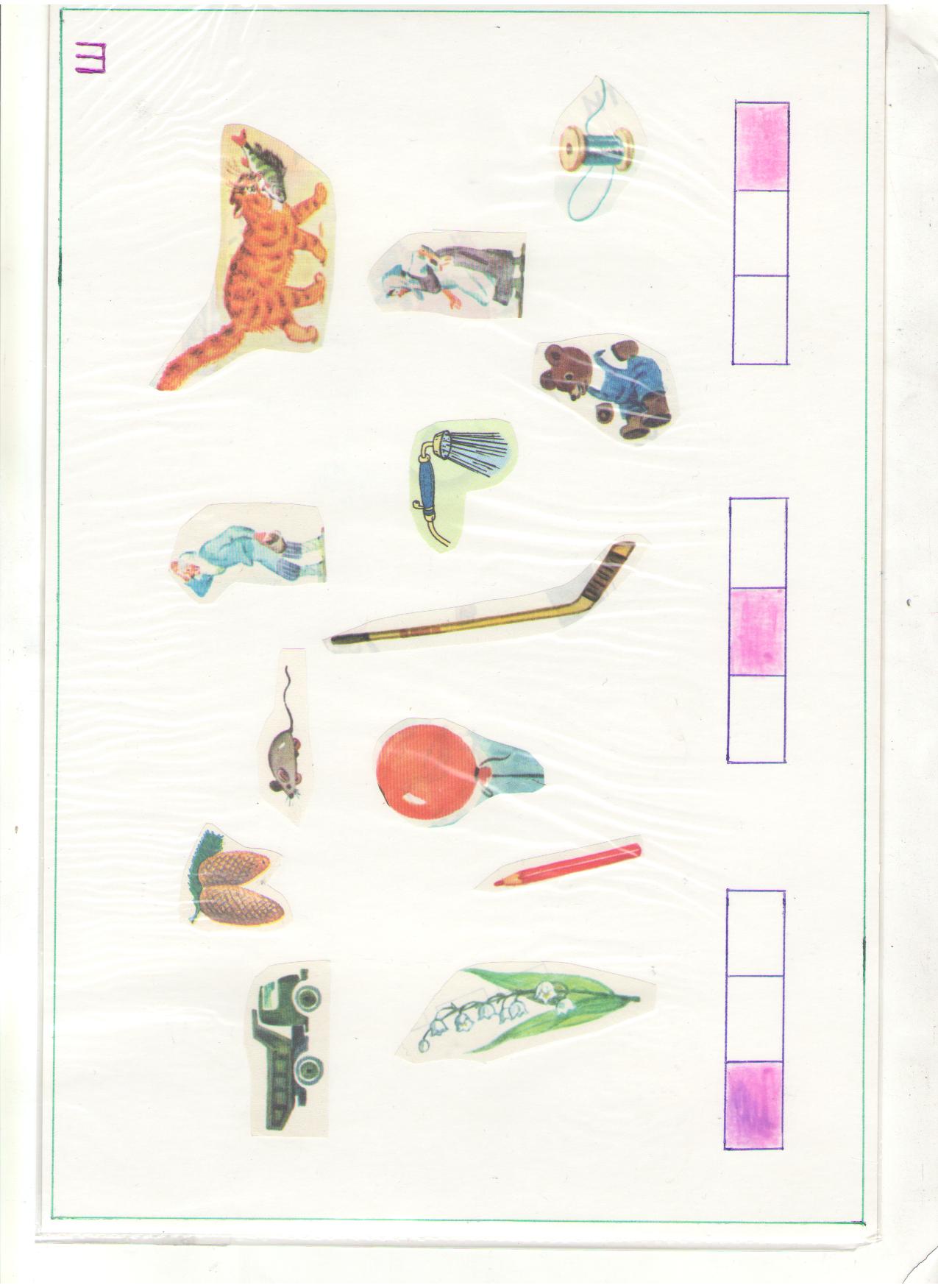 Провести стрелочки от картинок к соответствующим схемам.
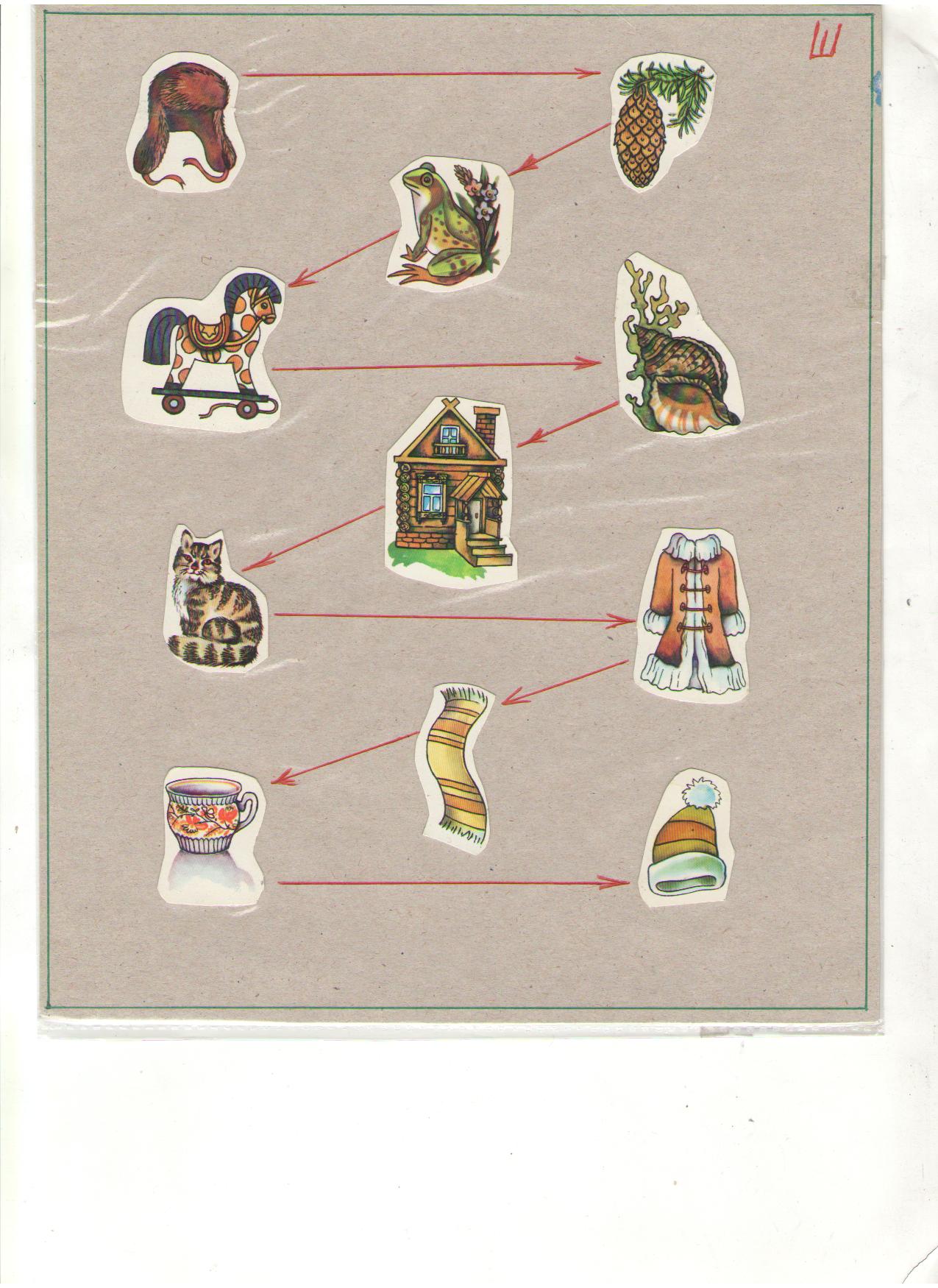 Пройти по стрелочкам, назвать слова.
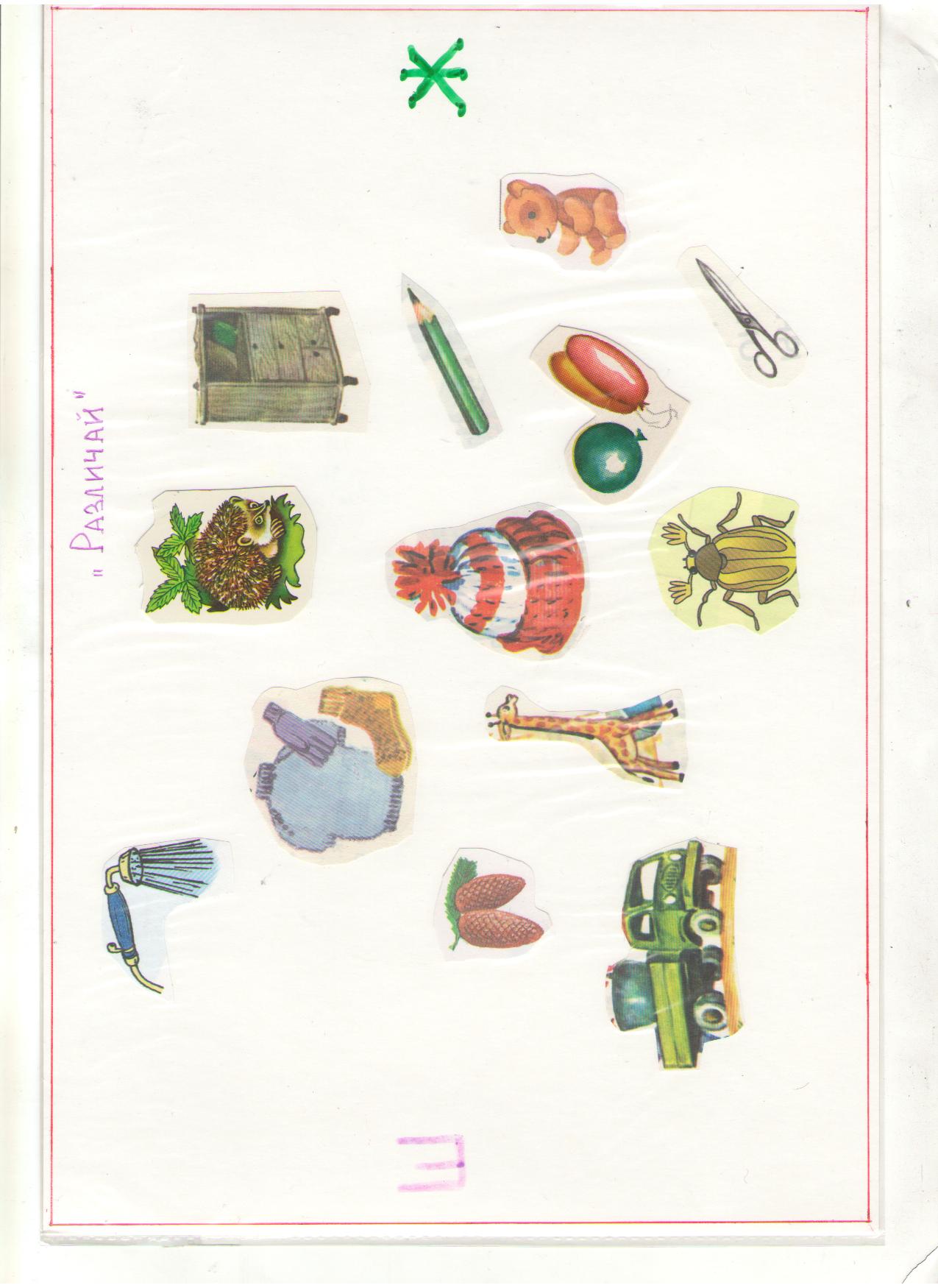 Провести стрелочки от предметов к соответствующей букве.
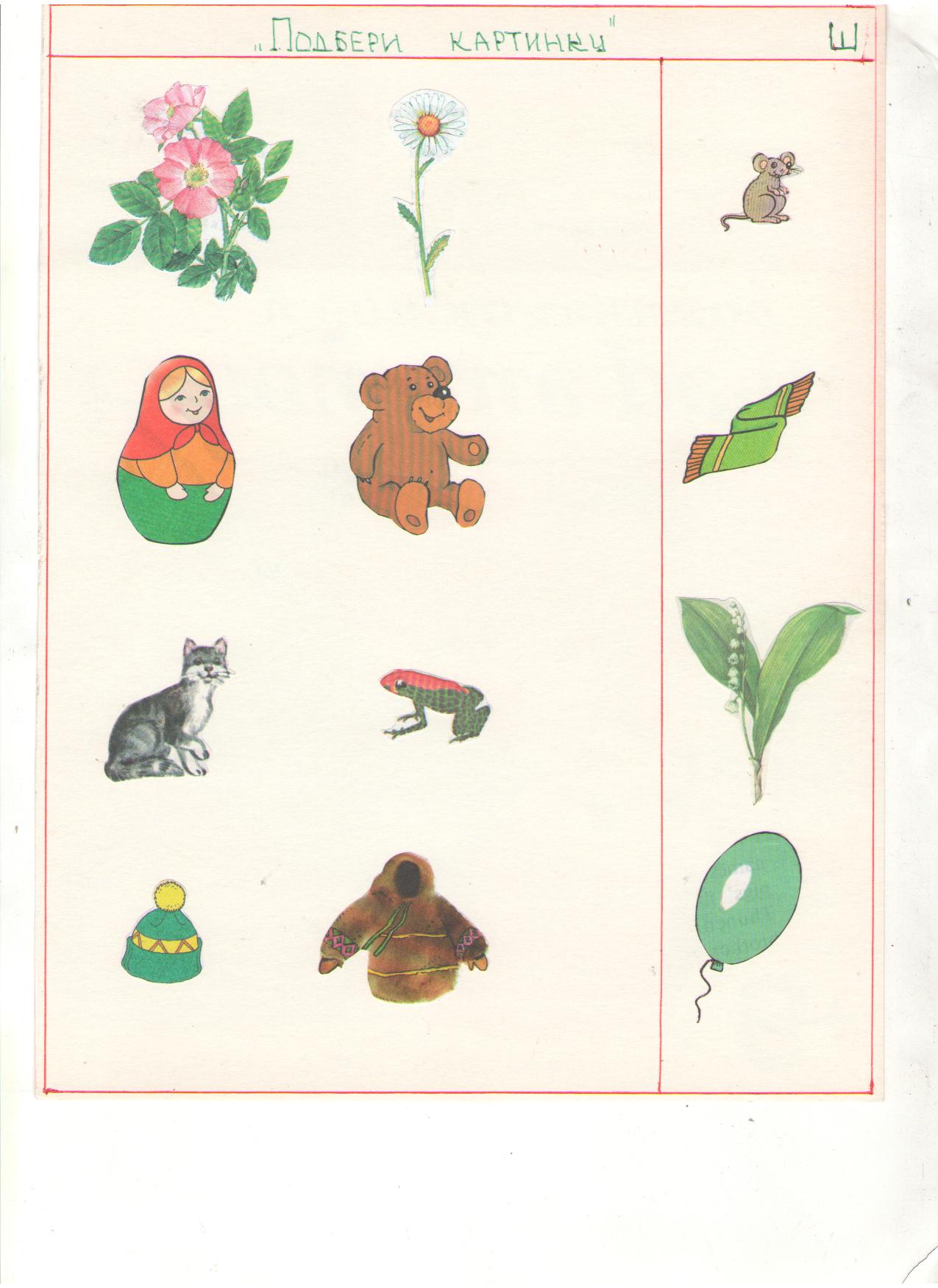 Дополнить каждый ряд картинкой из третьего столбика. Объяснить.
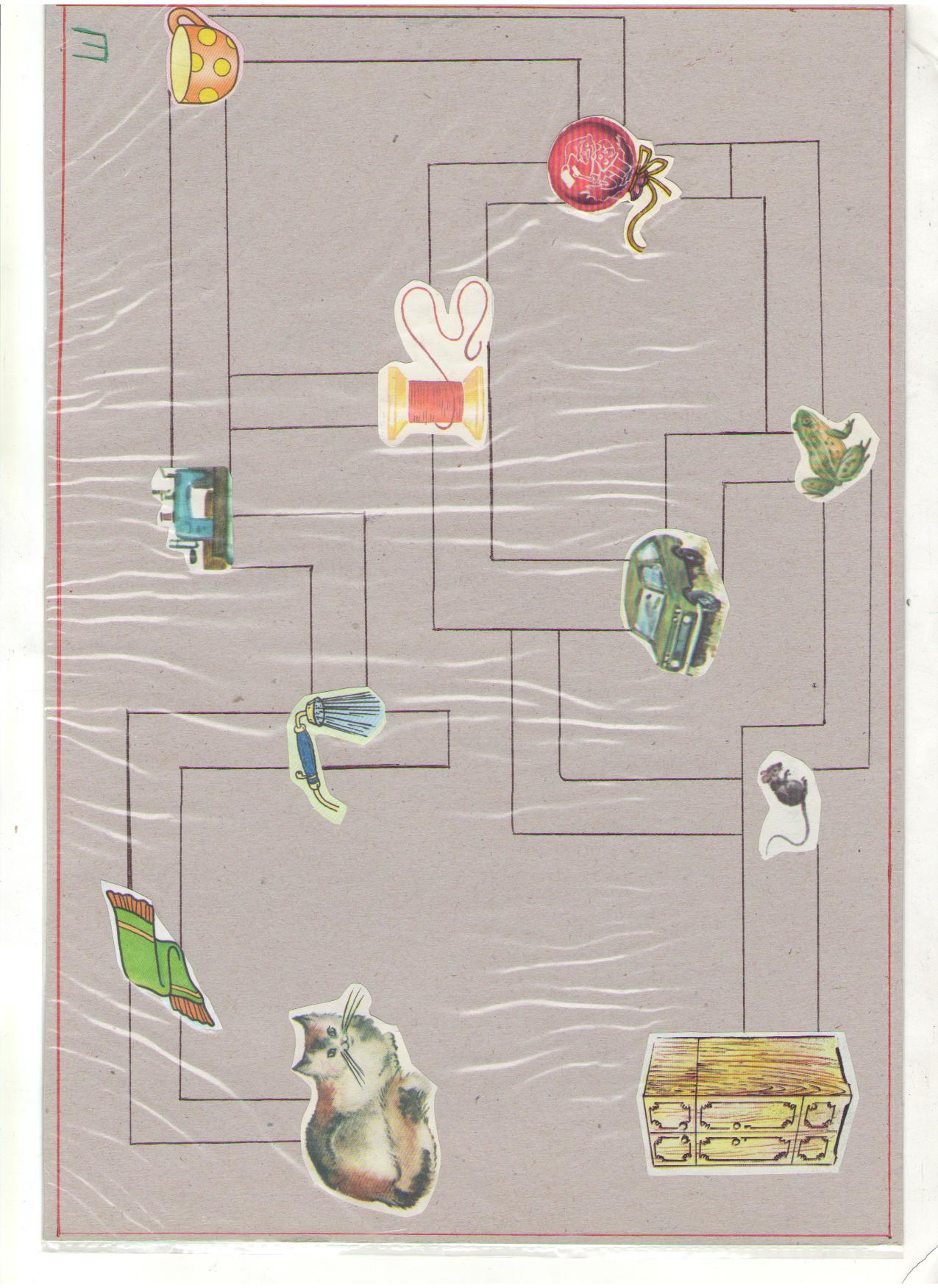 Пройти по лабиринту, назвать слова.
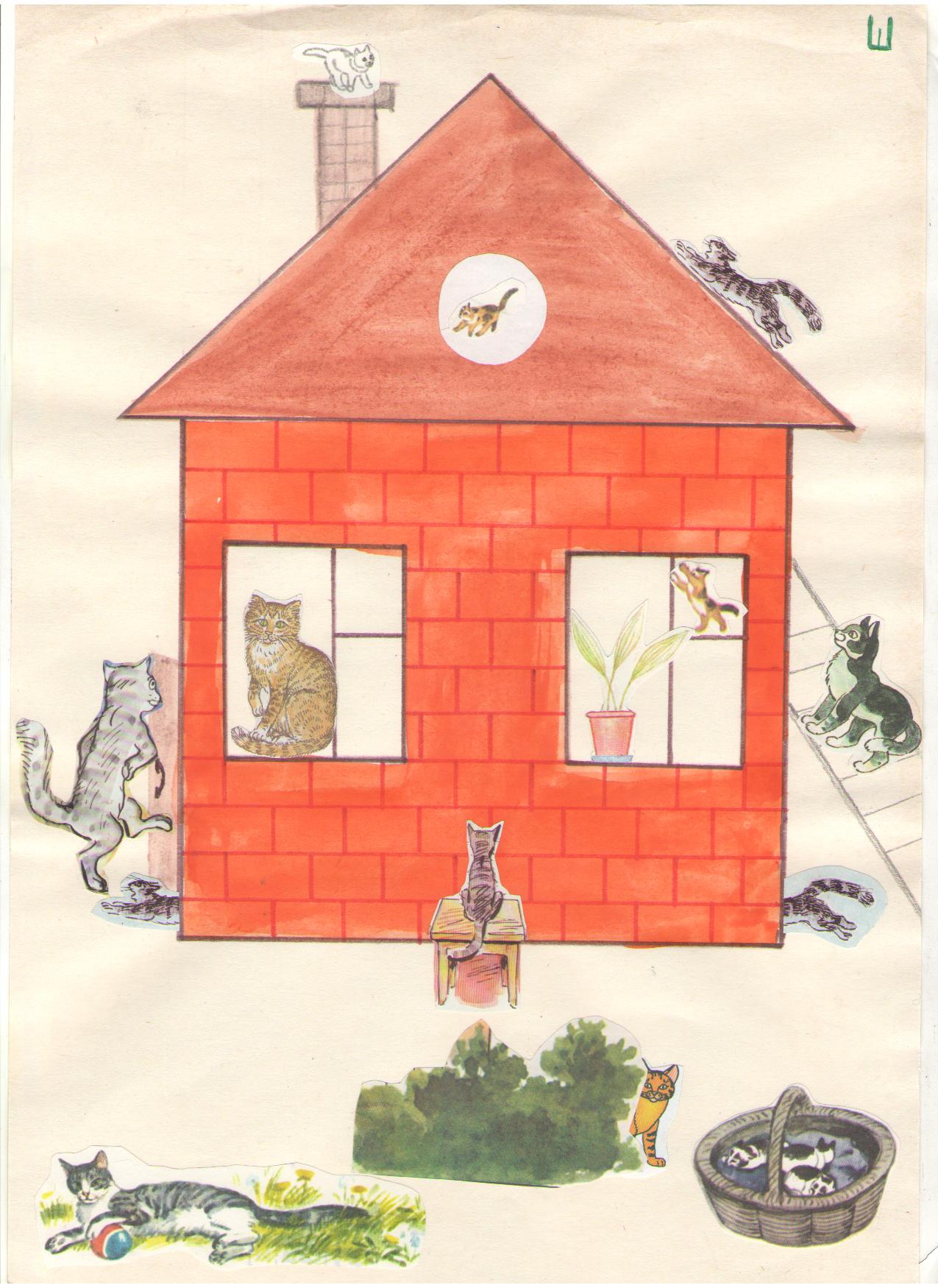 Составить предложения по картинке.
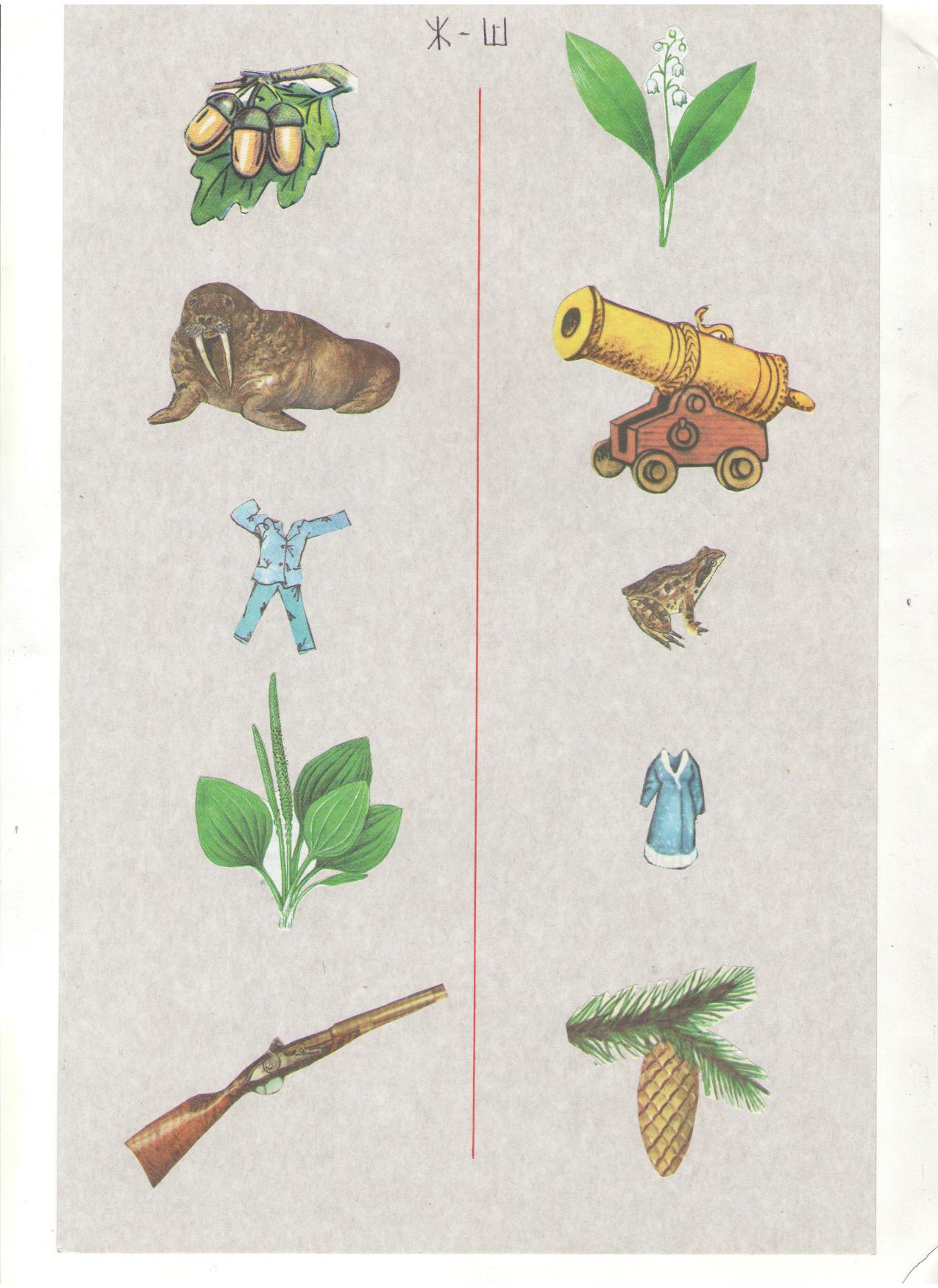 Соединить картинки  первого и второго столбиков парами по смыслу. Объяснить.